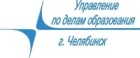 Комитет по делам образования г. Челябинска, МБУ  ДПО УМЦ г. Челябинска, МАОУ «Гимназия №23 г. Челябинска»Онлайн-семинар «Цифровые инструменты для формирующего оценивания»
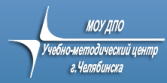 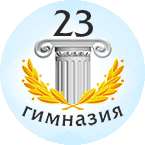 Виртуальная
образовательная среда ОО на основе G Suite (Google Apps для образования)
Татьяна Геннадьевна Яковлева, заведующая структурным подразделением
6 февраля  2020 года
Национальный проект “Образование”
инициатива, направленная на достижение двух ключевых задач:
– обеспечение глобальной конкурентоспособности российского образования и вхождение Российской Федерации в число 10 ведущих стран мира по качеству общего образования;
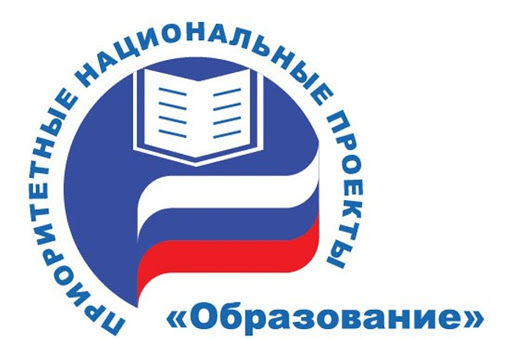 – воспитание гармонично развитой и социально ответственной личности на основе духовно-нравственных ценностей народов Российской Федерации, исторических и национально-культурных традиций.
Национальный проект “Образование”
В Указе Президента РФ  «О национальных целях и стратегических задачах развития Российской Федерации на период до 2024 года» 7 мая 2018 года N 204
обозначены стратегические задачи:
·
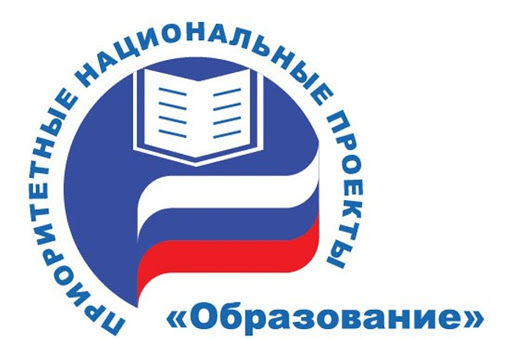 - внедрение на уровнях основного  и среднего общего образования новых методов обучения и воспитания, образовательных технологий,  обновление содержания и совершенствование методов обучения 
· - создание современной и безопасной цифровой образовательной среды,
Национальный проект “Образование”
В национальный проект входят следующие федеральные проекты:
·         «Современная школа»,
·         «Успех каждого ребенка»,
·         «Поддержка семей, имеющих детей»,
·         «Цифровая образовательная среда»,
·         «Учитель будущего»,
·         «Молодые профессионалы»,
·         «Социальные лифты для каждого»,
·         «Экспорт образования»,
·         «Новые возможности для каждого»,
·         «Социальная активность».
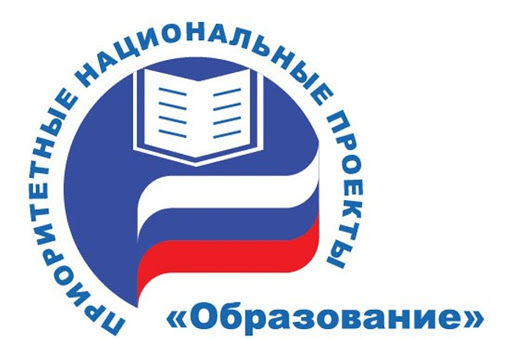 Сроки реализации: 01.01.2019 - 31.12.2024
Цифровая образовательная среда
это открытая совокупность информационных систем, предназначенных для обеспечения различных задач образовательного процесса.
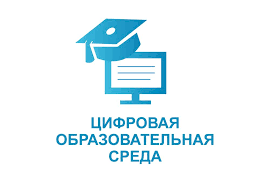 Слово «открытая» означает возможность и право использовать разные информационные системы в составе ЦОС, заменять их или добавлять новые по собственному усмотрению.
G Suite for education
G Suite — набор облачных сервисов, предоставляемых компанией Google для других предприятий и групп людей. G Suite позволяет другим компаниями интегрировать собственное доменное имя с некоторыми продуктами Google. 
Википедия
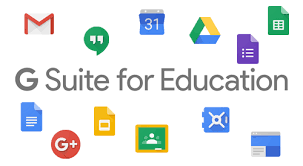 Наше доменное имя  - gymnasia23.ru
Что такое G Suite?
Это набор облачных служб, которые помогают объединить всех субъектов образовательного процесса и повысить эффективность.
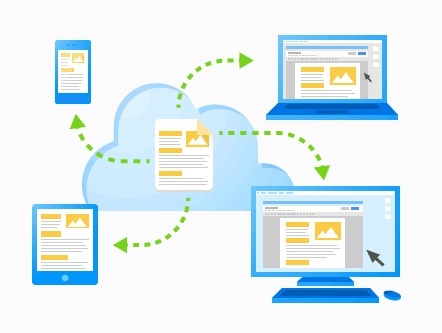 Простые в настройке и администрировании инструменты позволяют сосредоточиться на том, что действительно важно.
Облачные хранилища
С G Suite для учебных заведений данные автоматически сохраняются в облаке, а вся работа ведётся через Интернет.
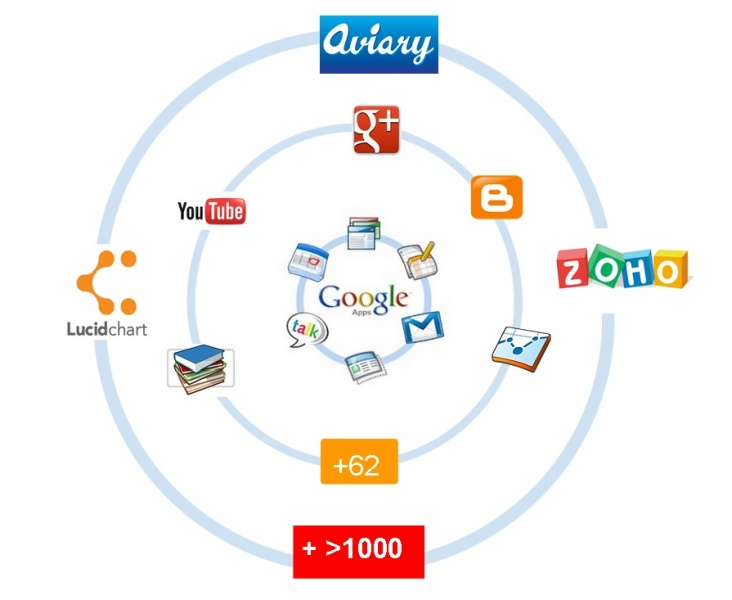 Это означает, что электронные письма, документы, календари и сайты можно открывать и редактировать практически с любого мобильного устройства или планшетного ПК в любое время и в любом месте.
Почему G Suite?
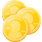 Бесплатный доступ: доступ к Google Apps предлагается на бесплатной основе и без рекламыучащимся, преподавателям и другим сотрудникам учебных заведений.
Безопасность: ваши данные останутся конфиденциальными и будут в полной безопасности. Беспрепятственный доступ к ним гарантируется в течение 99,9% времени.
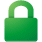 Почему G Suite?
Доступ в любое время из любого места: средства Google Apps предназначены для браузеров, поэтому учителя и ученики могут работать с любого компьютера, не приобретая дорогостоящее ПО.
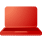 Защита: вы можете создавать фильтры электронной почты, ограничивающие обмен сообщениями одним доменом, а также настраивать сайты и документы для доступа только в пределах учебного заведения.
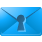 Совместная работа: более активное участие учеников и эффективная оценка знаний благодаря использованию инструментов для совместной работы в режиме реального времени.
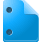 Сервисы G Suite
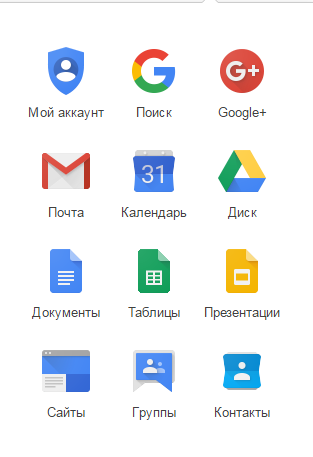 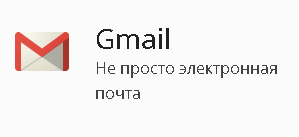 Электронная почта
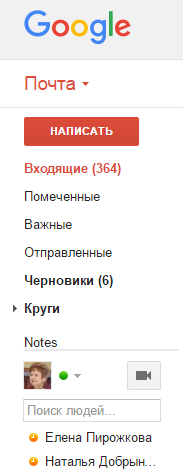 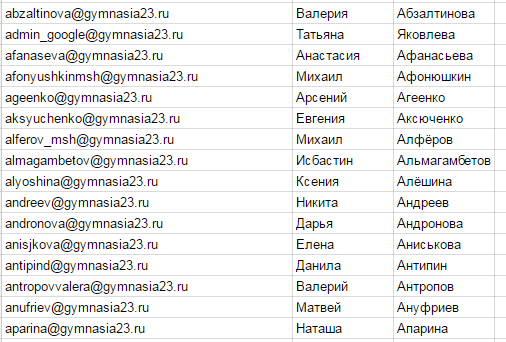 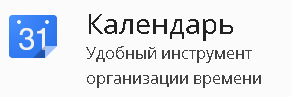 Google календарь
Простое планирование занятий,  мероприятий и других событий.
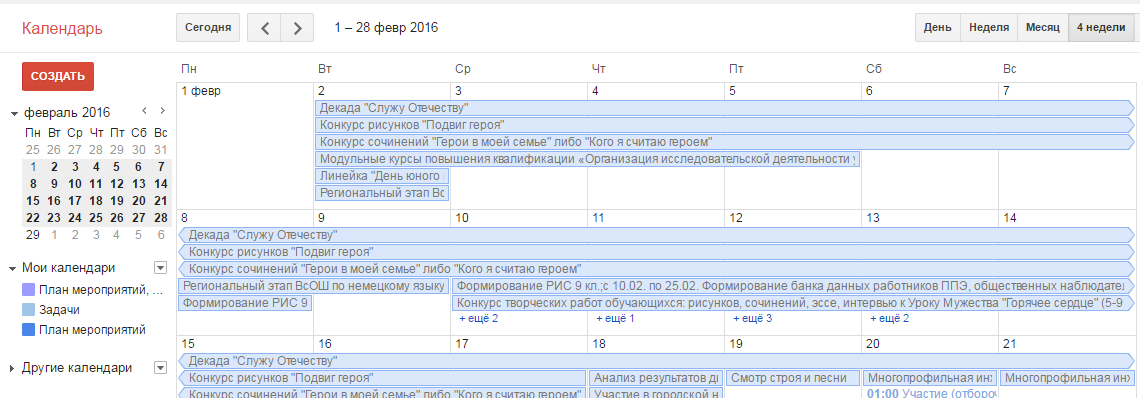 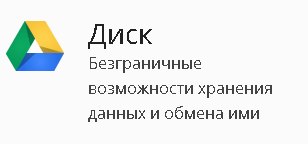 Google диск
Доступ к файлам отовсюду
Google Диск – это удобная точка доступа к новейшим версиям ваших файлов

Оперативная работа
Вы можете предоставлять доступ к файлам или целым папкам отдельным людям, всей команде или даже подрядчикам, партнерам и подразделениям. Функция комментариев поможет узнать о мнении других или поделиться своими идеями. 

Вдоволь места почти бесплатно
Первоначально каждому пользователю бесплатно предоставляется 30 ГБ дискового пространства.
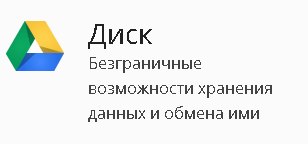 Google диск
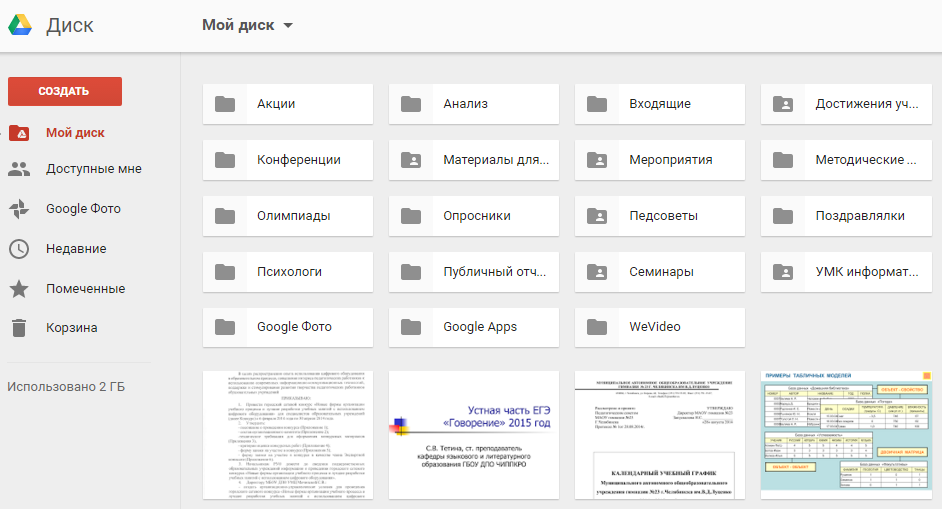 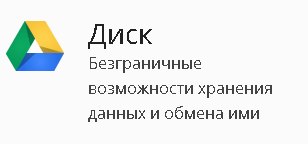 Google диск
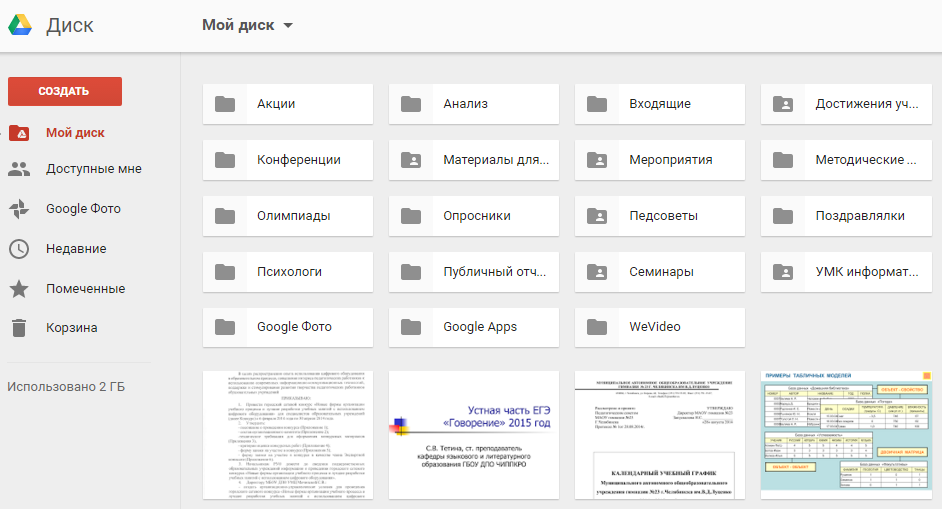 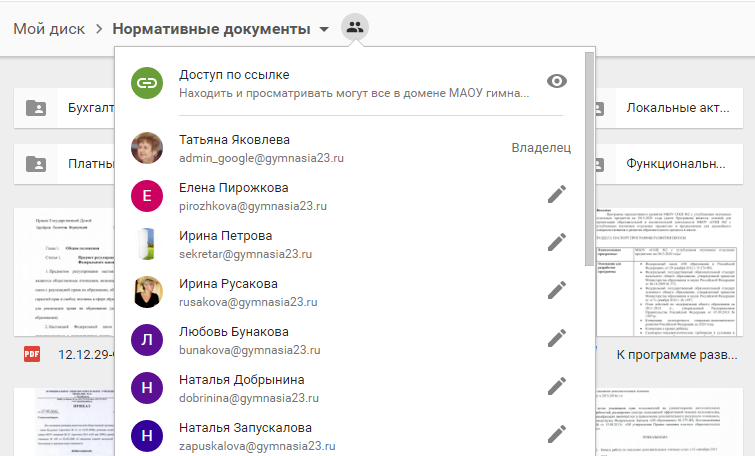 Виды документов
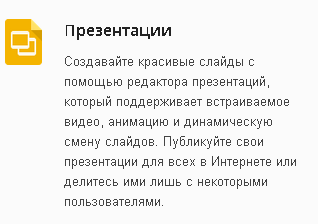 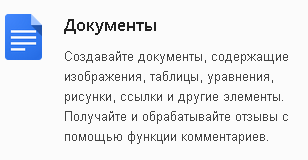 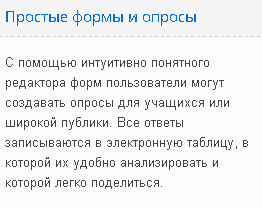 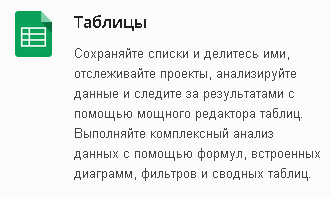 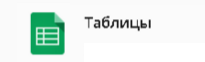 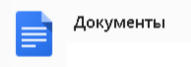 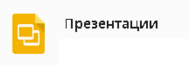 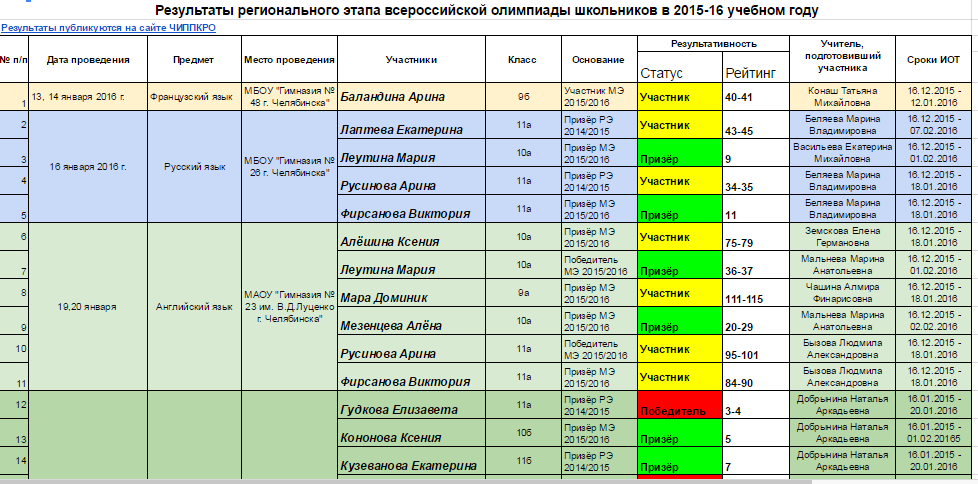 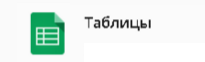 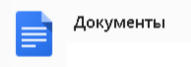 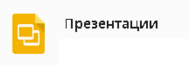 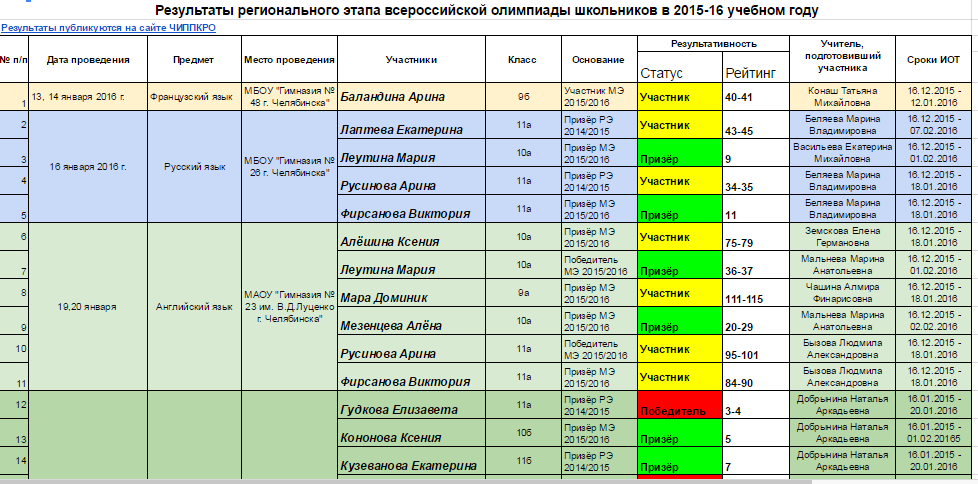 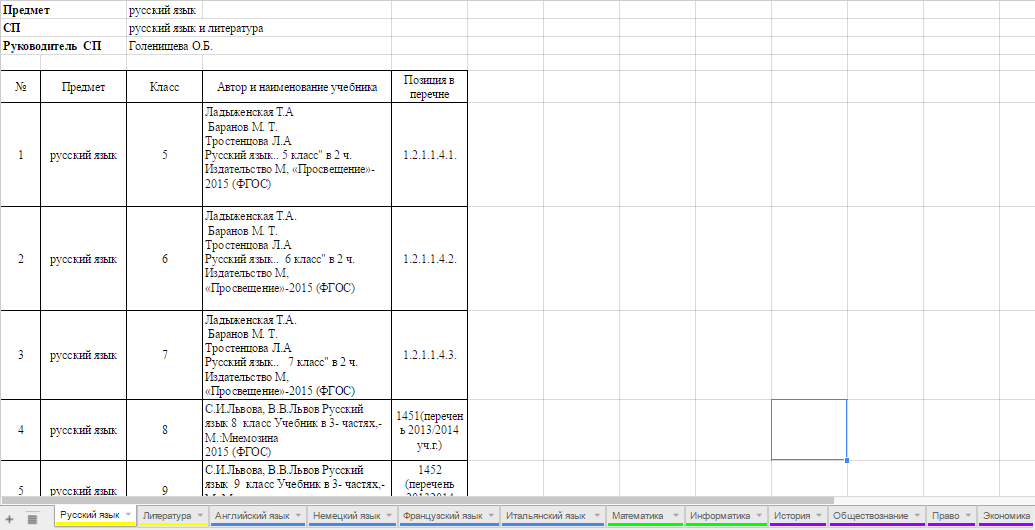 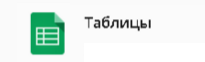 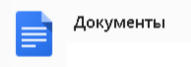 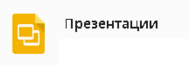 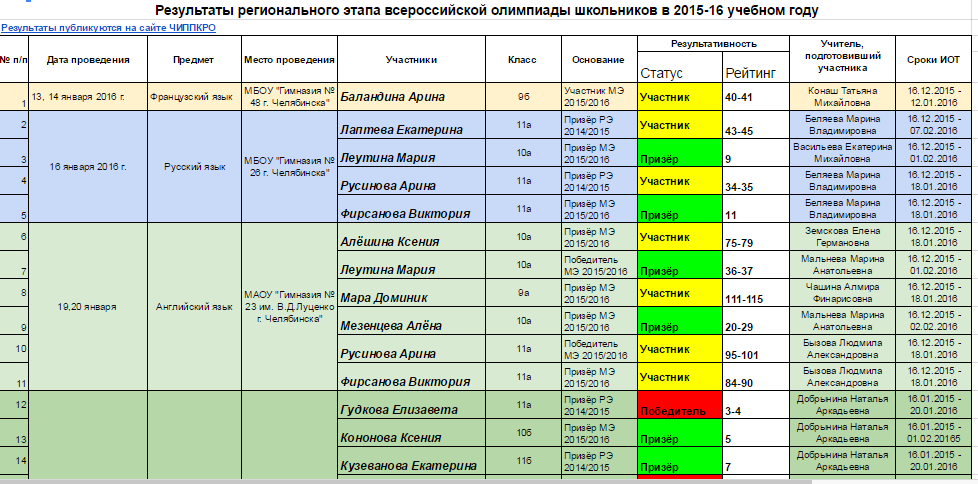 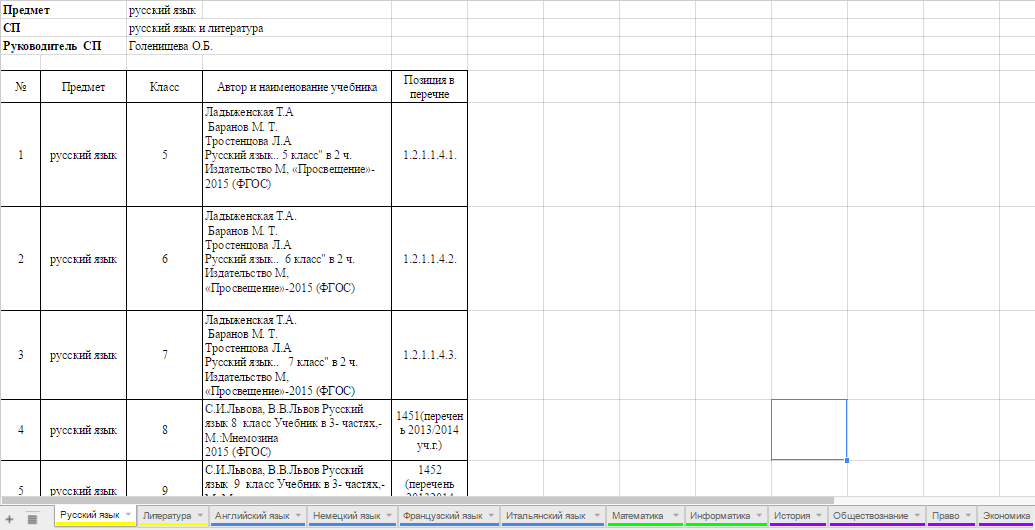 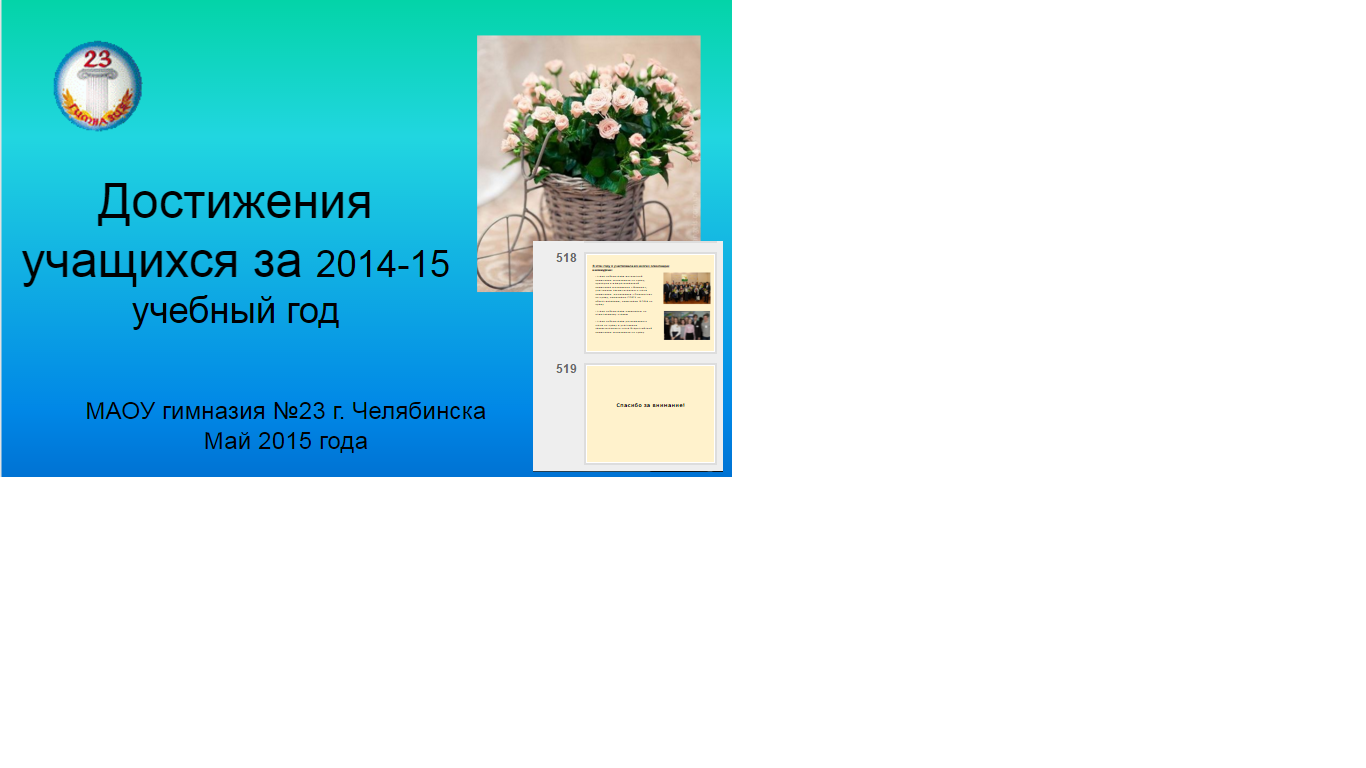 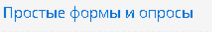 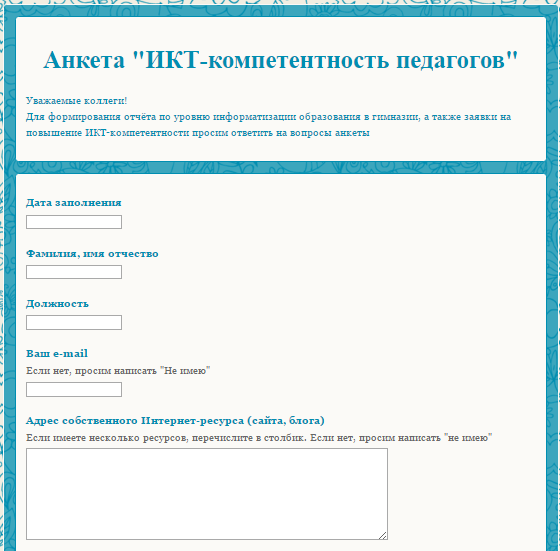 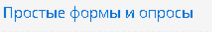 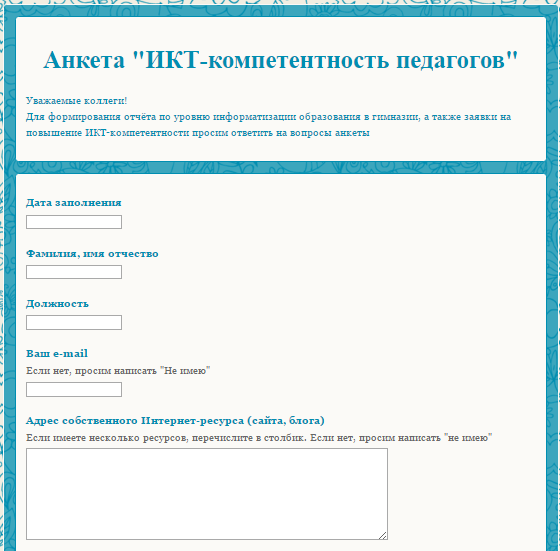 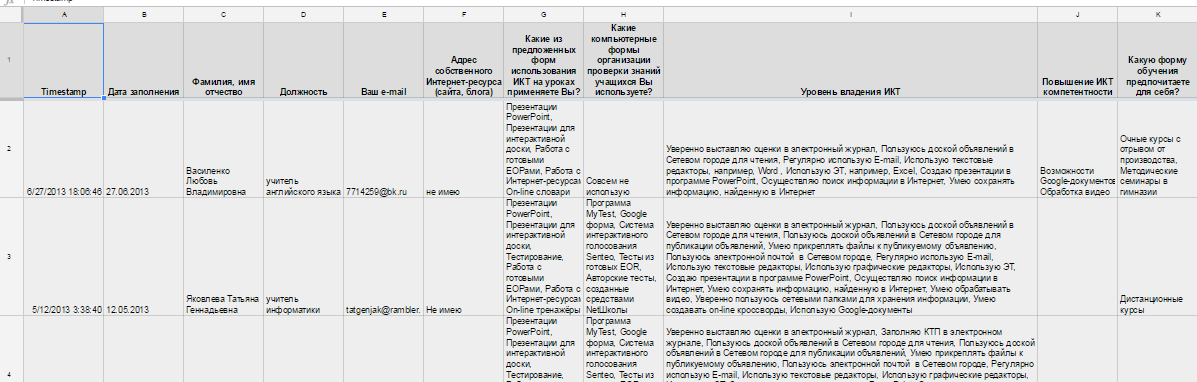 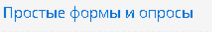 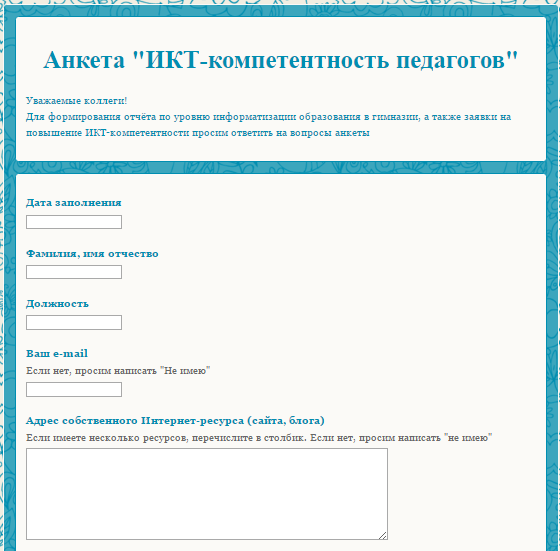 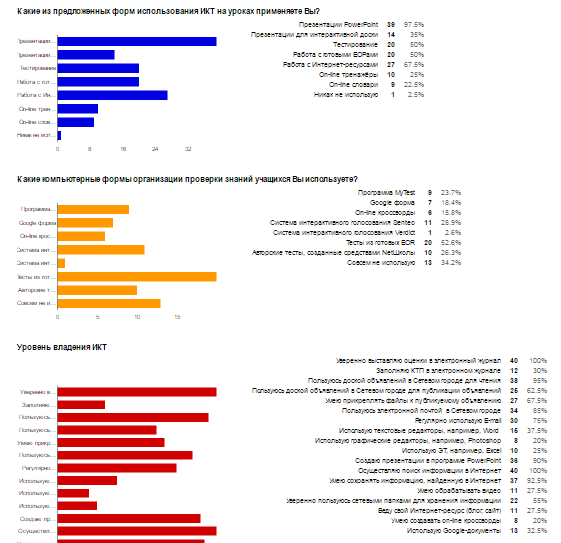 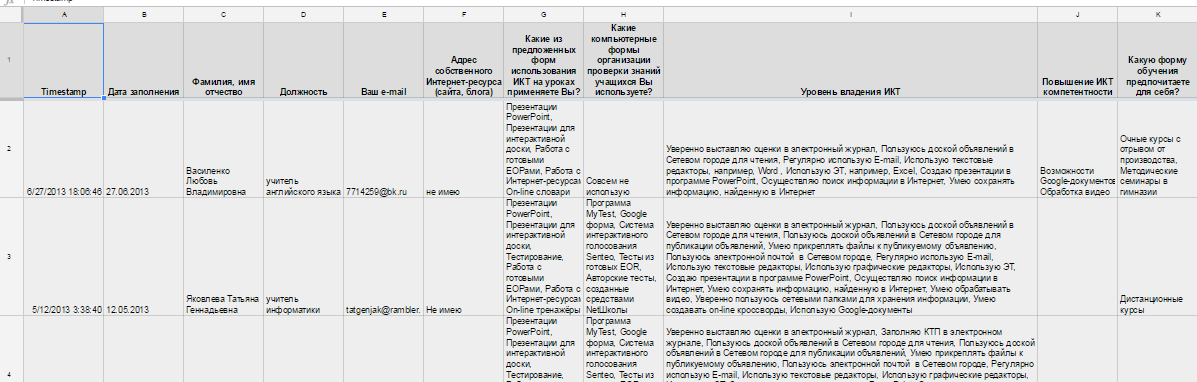 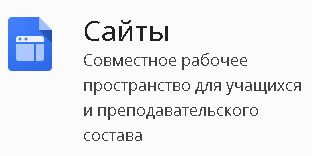 Сайты и блоги
Простота создания
Педагоги и учащиеся могут самостоятельно создавать сайты проектов. Это не сложнее, чем редактировать текстовый файл. 

Многоуровневый контроль доступа
Администраторы могут управлять разрешениями на доступ к сайтам в масштабах всего учебного заведения, а авторы – предоставлять и закрывать доступ к отдельным файлам в любое время.

Кроссплатформенность
Для работы с Google Сайтами подойдет любой браузер. Преподавателям, учащимся и родителям не придется приобретать или скачивать дополнительное программное обеспечение.
Google Видео
это размещение видеофайлов и организации совместного доступа к ним, позволяющее учебным заведениям и другим организациям использовать видео как эффективное средство внутреннего обмена информацией и совместной работы.
Google Видео
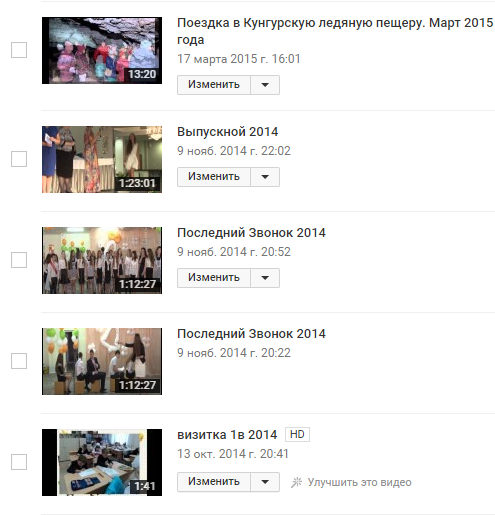 Google Видео
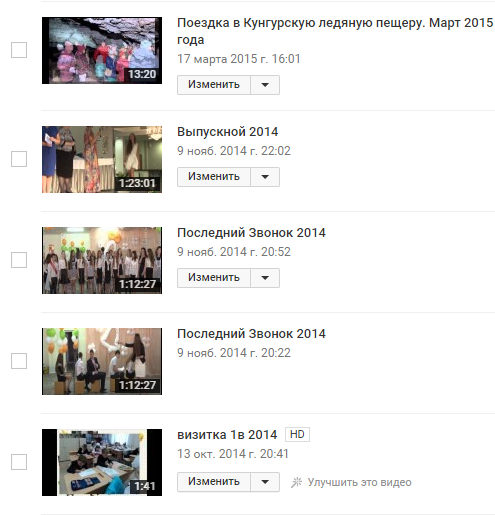 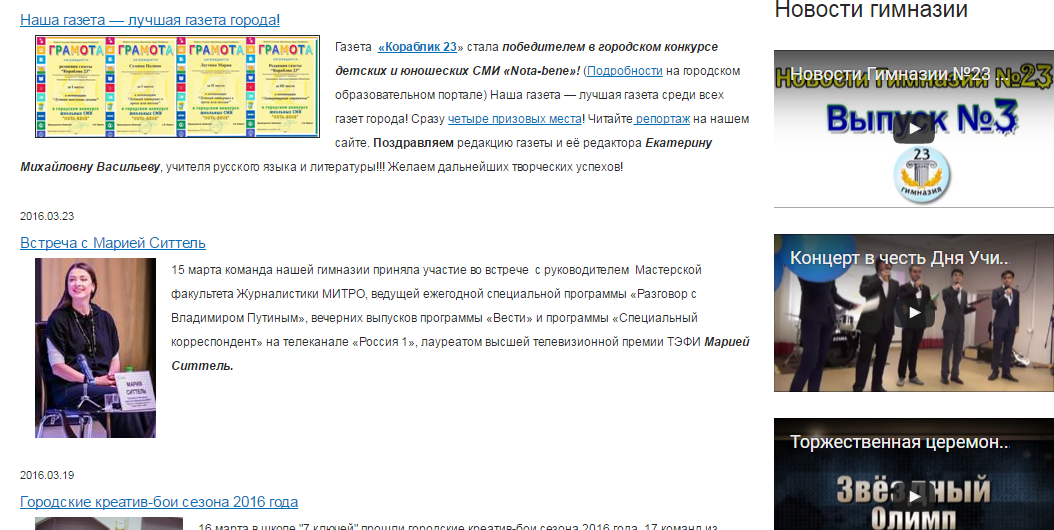 Фотоальбомы
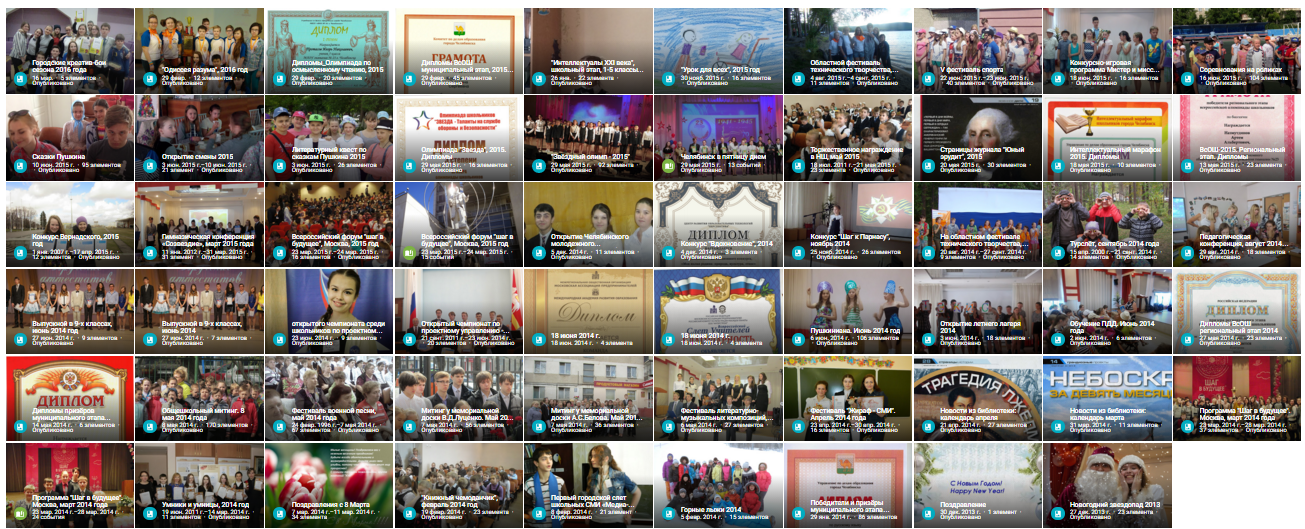 Фотоальбомы
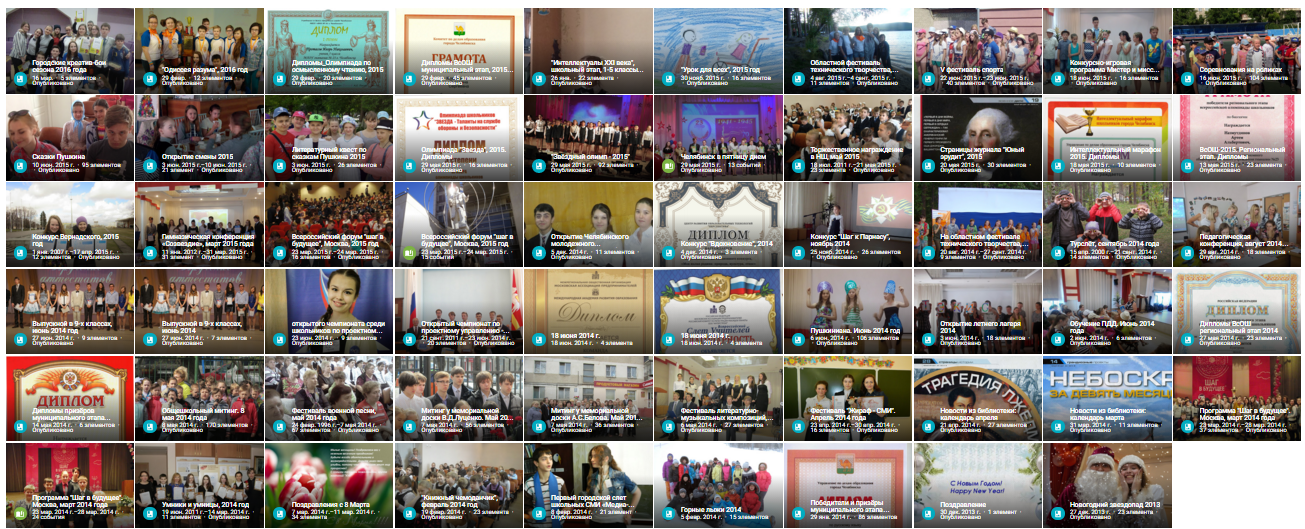 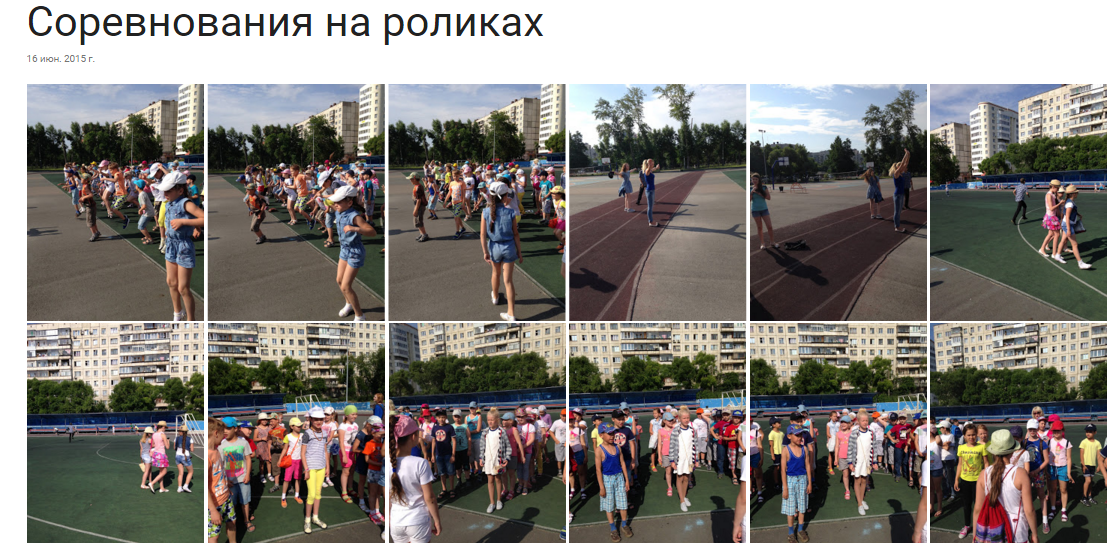 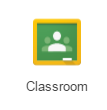 Class room
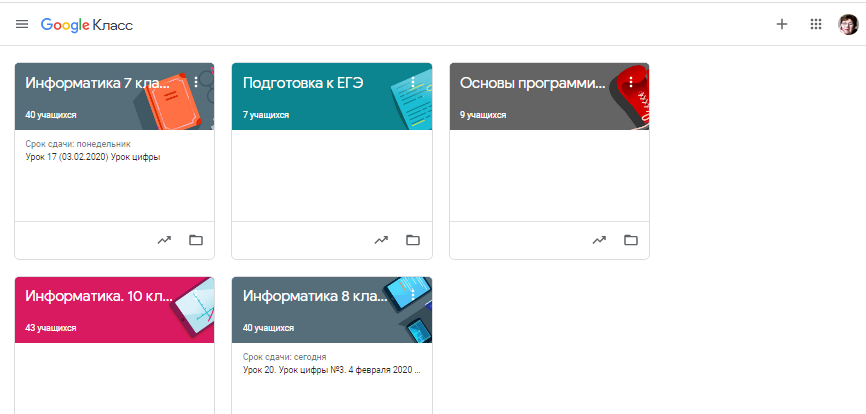 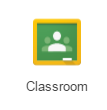 Class room
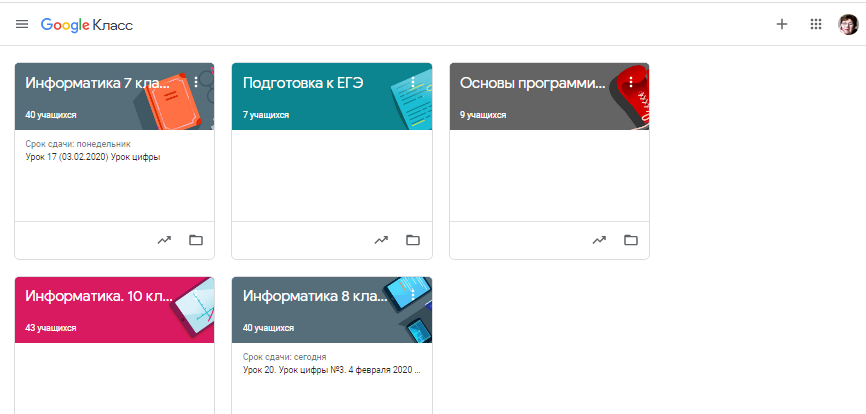 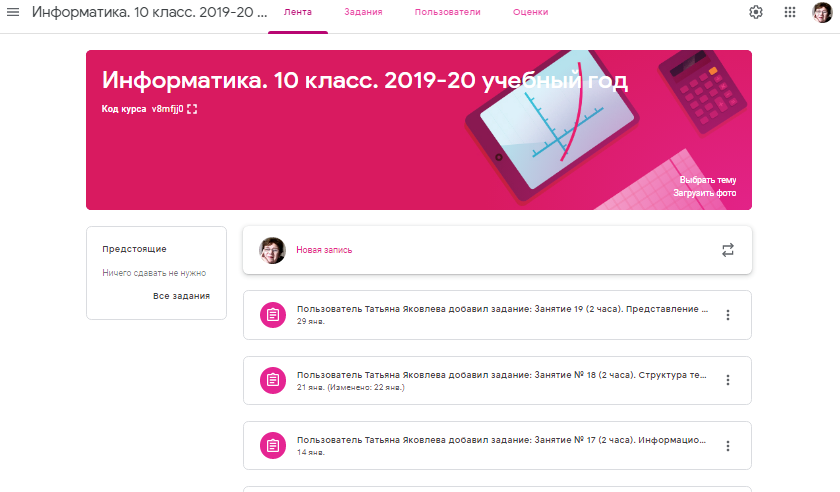 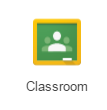 Class room
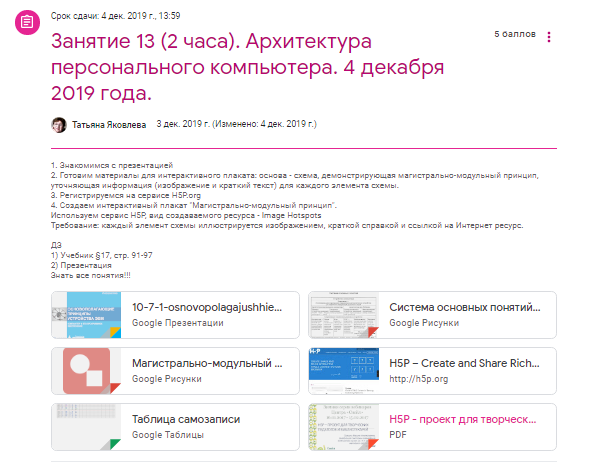 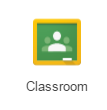 Class room
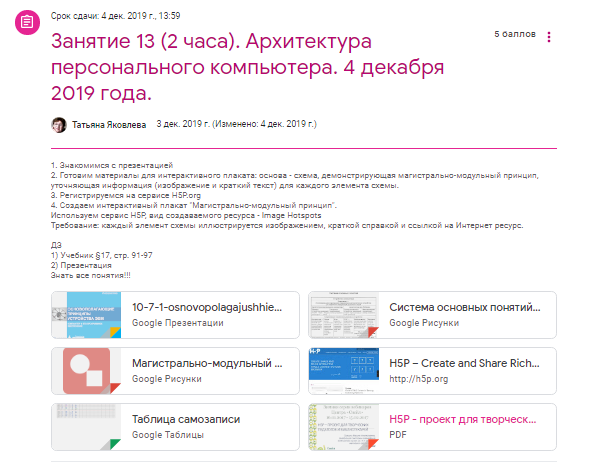 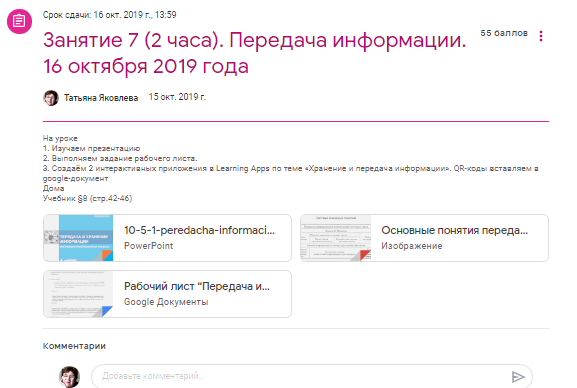 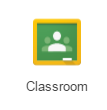 Class room
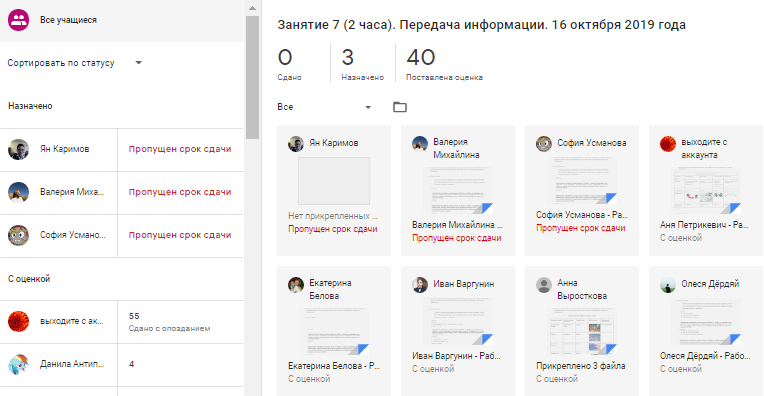 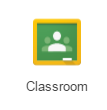 Class room
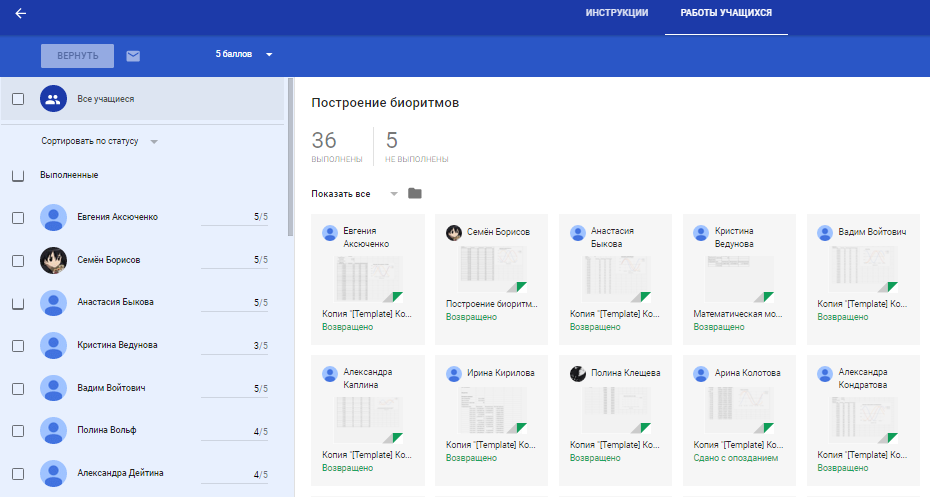 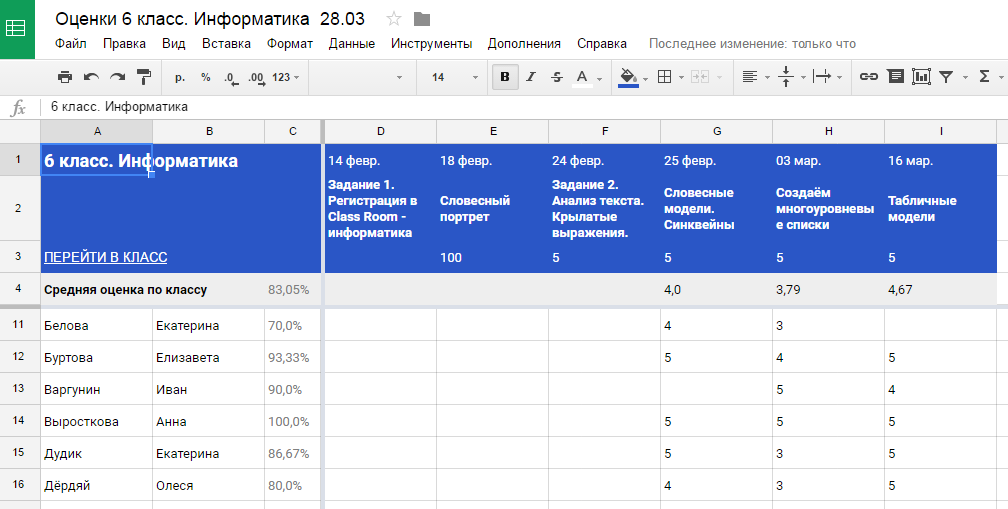 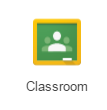 Class room
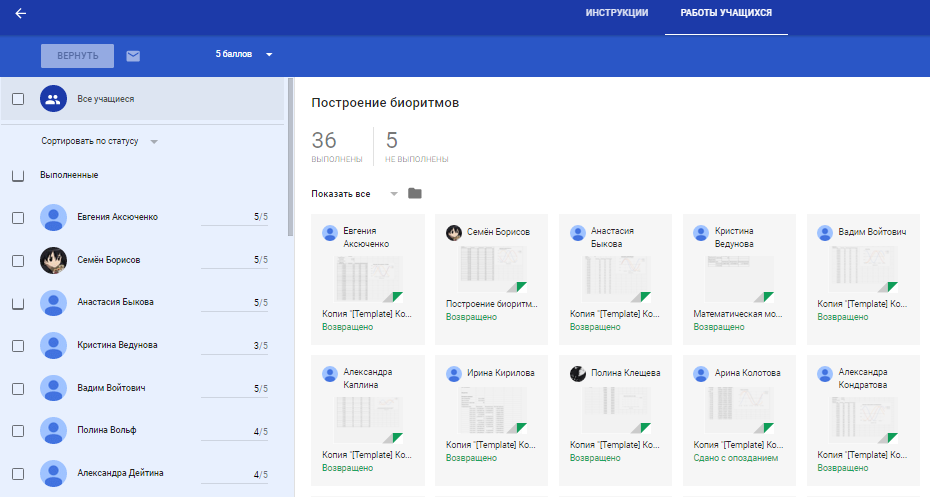 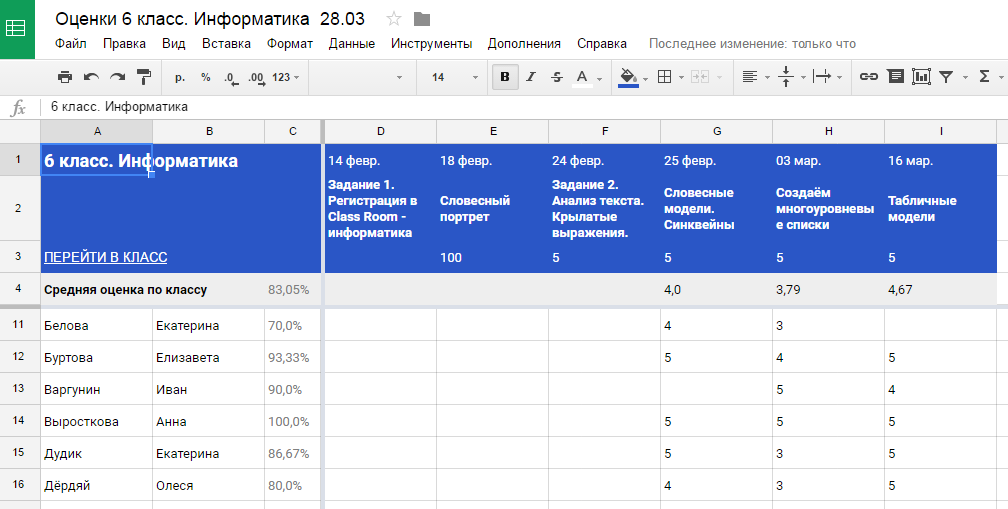 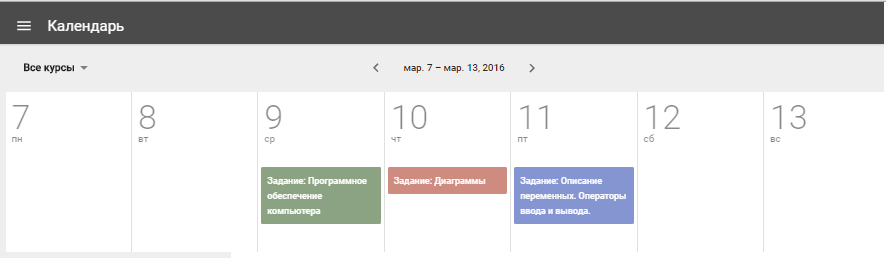 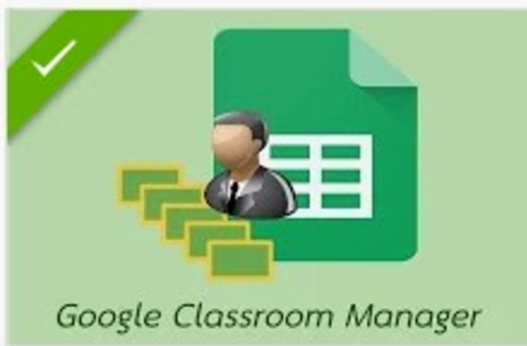 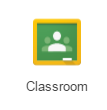 Class room
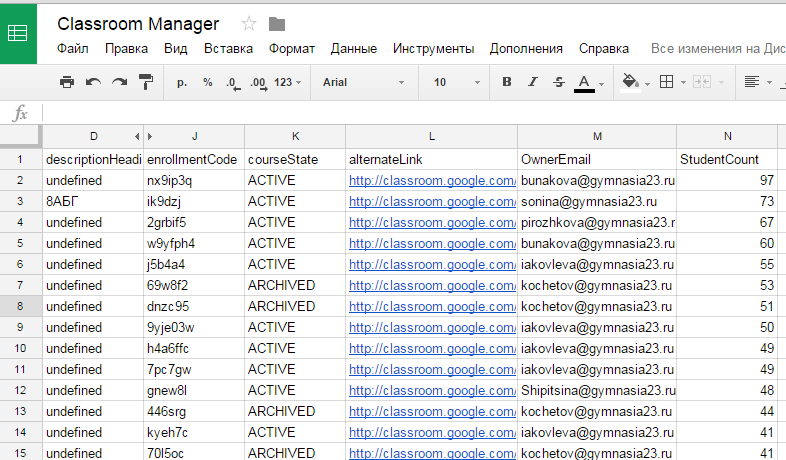 С чего всё началось?
Сонина Мария Николаевна, Учитель обществознания и экономики высшей категории, Почётный работник общего образования РФ
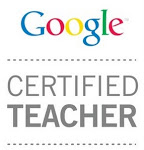 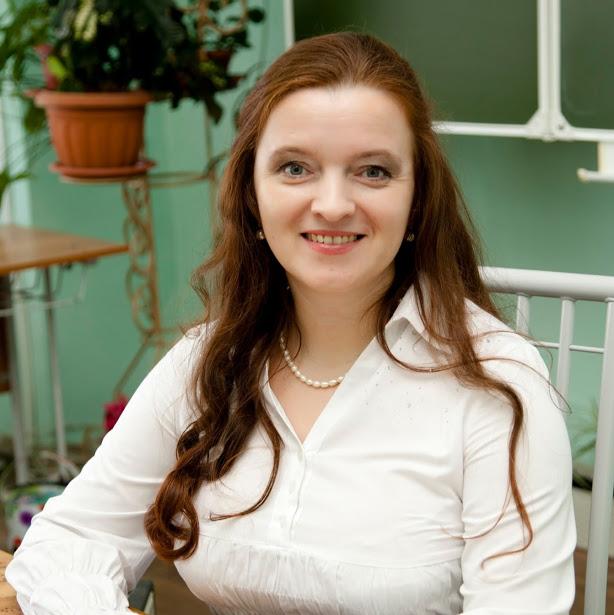 В 2011 году успешно прошла обучение в академии преподавателей Google и получила Сертификат преподавателя Google.
Что сделано?
Зарегистрировали Google Apps, привязали к школьному домену и осуществили первоначальные настройки.
Завели аккаунты  для учителей в 2014 году, учащимся 5-10 классов через полгода.
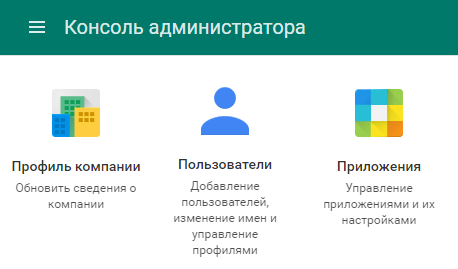 Что сделано?
Провели обучение:
ознакомительный семинар для педагогов (показали примеры использования);
еженедельный обучающий семинар для администрации гимназии;
серия обучающих многодневных семинаров и мастер-классов для педагогов;
обучение учащихся на уроках информатики
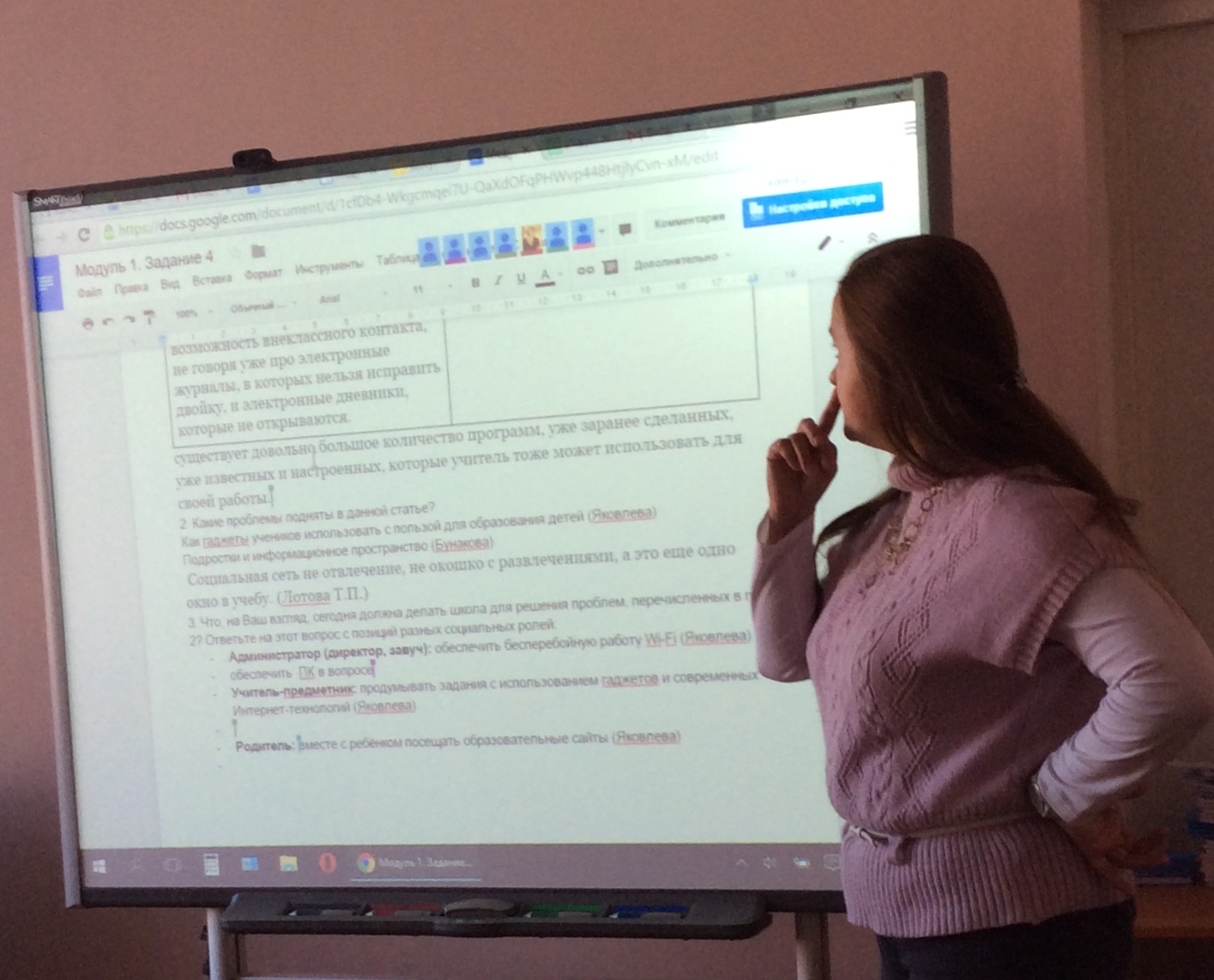 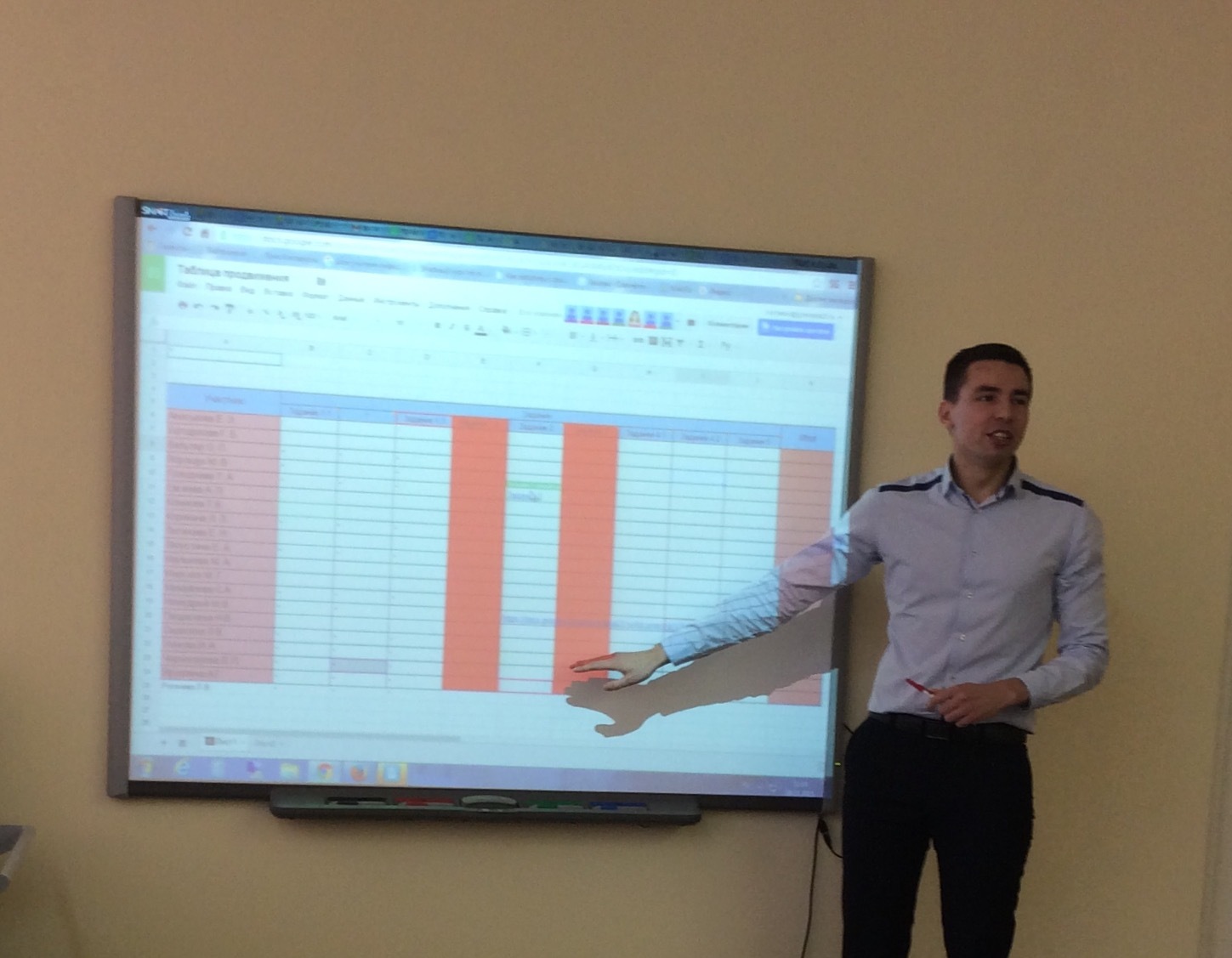 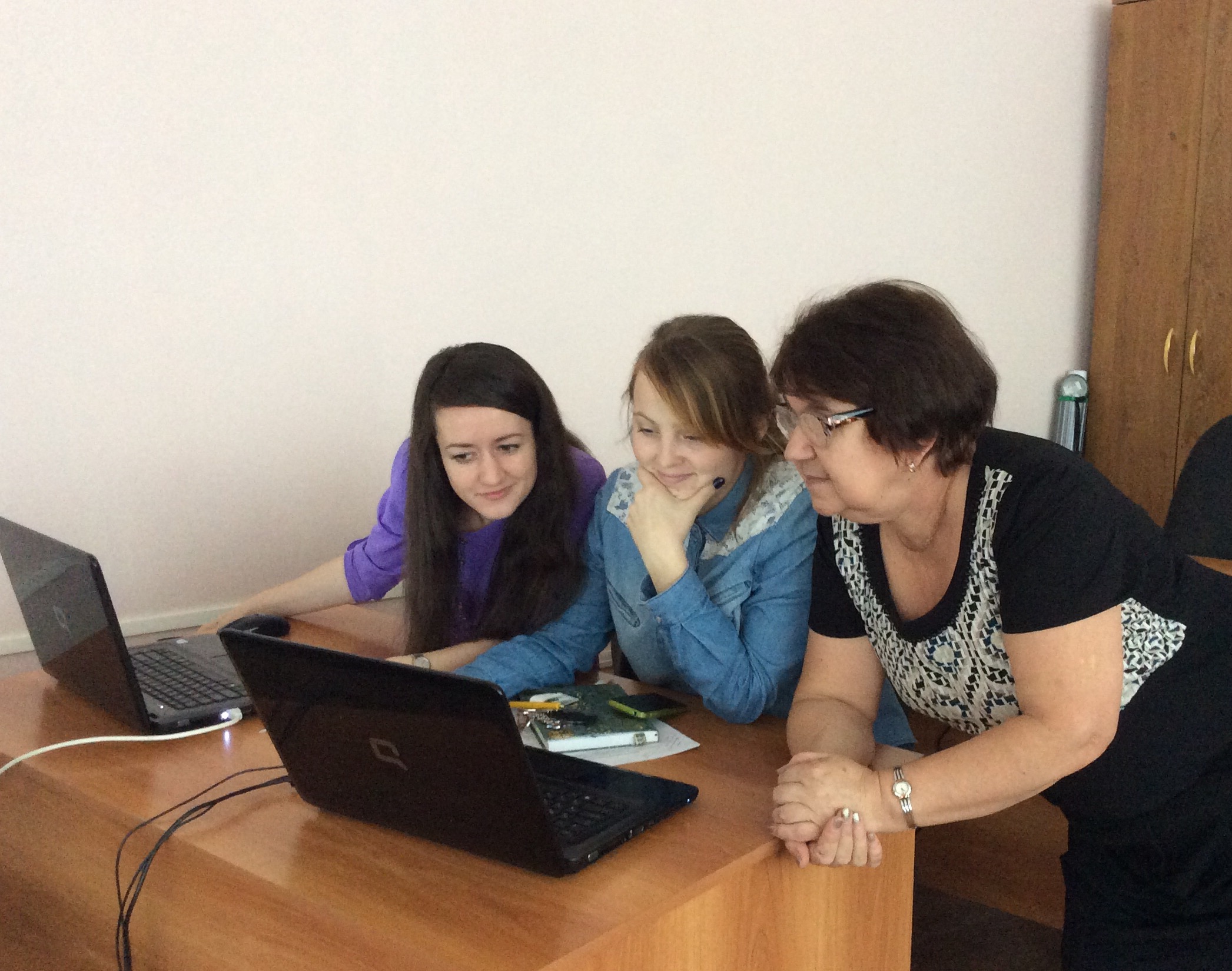 Статистика посещений
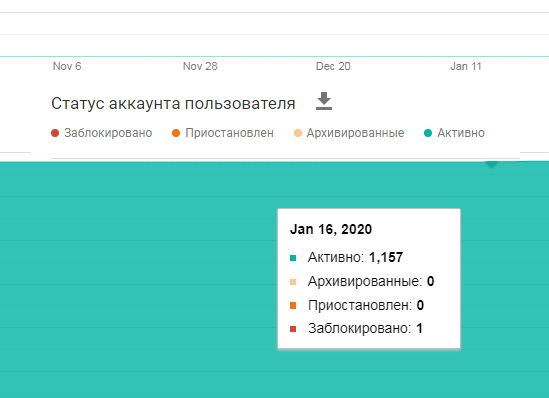 Статистика посещений
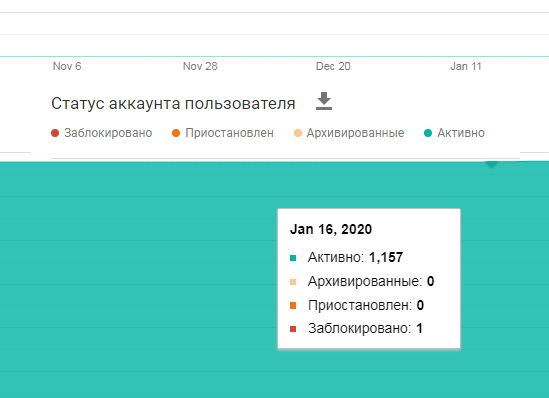 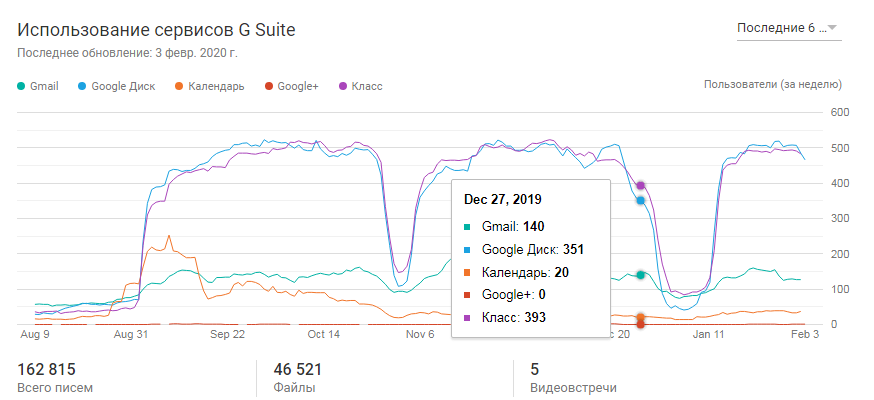 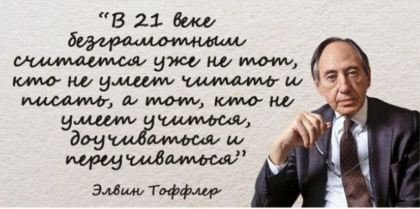 Приглашаем к сотрудничеству
Наш сайт 
http:\\gymnasia23.ru
Адрес электронной почты
chsch23@rambler.ru
info@gymnasia23.ru
Мы в социальных сетях
https://vk.com/chelgym23

https://www.facebook.com/gymnasia23/

http://instagram.com/chel_gymnasia23
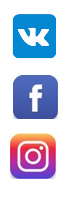